2023-2024 SAC Orientation Training
Kali Winn
District Assessment Coordinator
September 6, 2023
Poll Activity
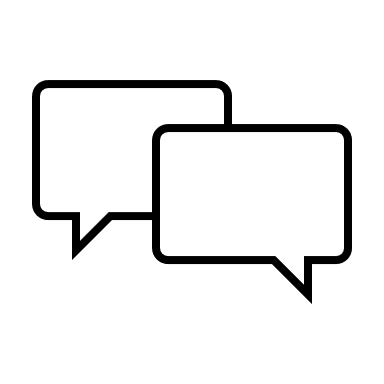 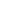 Agenda
General Information
Tentative Spring 2024 State Assessment Schedule
ACCESS for ELLs
CMAS
CoAlt
Colorado PSAT and SAT
National and International Assessments
Data and Reporting
Comprehensive Assessment System Initiatives & Resources
Universal Tech Tips for State Assessments
Communication
Local Education Provider Responsibilities
Resources
General Information
State Content Assessments: Purpose and Uses
Students/Parents
Serve as only statewide indicators of student mastery of the Colorado Academic Standards
Provide student achievement information to parents beyond their child’s school 
SAT provides a nationally recognized indicator of academic college readiness

Educators
Provide information on student performance compared to school, district, and state peers
Allow teachers to see student performance against the standards and identify areas for consideration for future program and instructional adjustment
Provide sources of data to support ongoing decision-making on curricula, scope and sequence, and the allocation of supports and resources
Serve as comparison points as schools/districts evaluate the effectiveness of adjustments they made to address lost opportunities to learn in prior years

Stakeholders, Policy Makers, and the Community
Provide information to be used to inform the allocation of resources and evaluate the impact of policy
Reminder
Parents and educators should consider multiple data points and sources of information when making decision regarding student achievement and plans for instruction.
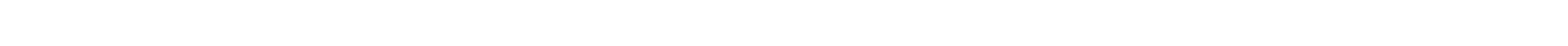 Spring 2023 Assessment Results
Student performance reports should be shared with parents as soon as possible
Colorado statute requires local education providers (LEP) to ensure that appropriate personnel provide and explain assessment results to the parent or legal guardian of each student enrolled in the institute charter school (C.R.S. §22-7-1006.3 (8)(a)). 
Communication resources are available to help parents and other audience members understand state assessment results
Fact sheets
Sample family letters
Resources for communicating with educators
Communication Resources:
https://www.cde.state.co.us/communications/tools-assessments
Spring 2023 Assessment Reporting Timeline
SPR QR Code
New this year!QR code on individual student level performance reports linking to online videos
New this year!QR code on individual student level performance reports linking to online videos
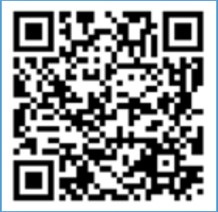 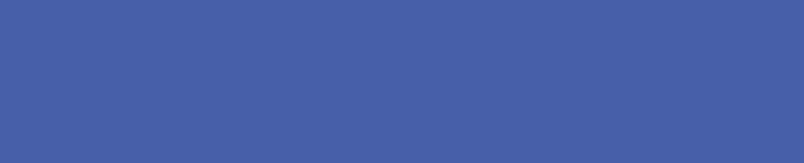 Video Reports:
https://coassessments.com/parentsandguardians/
Assessment Development
Educator input is critical to Colorado's state assessment development and validation process. Educators may participate in committees related to the following state assessments: 
Colorado Measures of Academic Success (CMAS): Science, Mathematics and English Language Arts/Literacy (ELA)
Colorado Spanish Language Arts (CSLA)
Colorado Alternate (CoAlt) Assessment: Science
Join the Colorado Educator Pool forassessment development committee selection:
https://coassessments.com/educatordatabase/
State Assessment Development Flyer
Spring 2024 Colorado Assessments
Colorado Measures of
Academic Success
(CMAS)*
Colorado Alternate Assessments
(CoAlt)*
CO PSAT/SAT**
SAT – Grade 11
PSAT – Grades 9 and 10
Math
Math
Math (DLM)
Evidenced-based Reading and Writing

Optional SAT Essay
ELA (DLM)
ELA
Science
Science
*Social Studies will not be administered in spring 2024. A request for proposals for the CMAS program and CoAlt science program will be released this year.
** New digitally-based assessments
***Reading and math administered in grades 4 and 8 in selected schools
ACCESS 
for ELLs
NAEP ***
& International Assessments
11
State Assessments: Grades 3-8
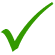 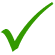 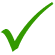 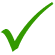 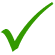 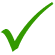 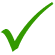 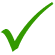 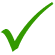 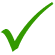 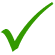 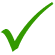 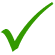 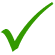 Note: CoAlt science and CoAlt DLM assessments are the corresponding assessments to CMAS science, math and ELA for students with the most significant cognitive disabilities.
12
State Assessments: Grades 9-11
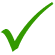 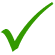 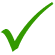 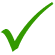 Note: The student-selected writing portion of the SAT will be administered during the school day. Details about the ordering process will be shared later this fall. 

*CoAlt eligible students take the corresponding CoAlt assessment at each grade level.
13
State Assessments: K-12
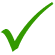 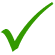 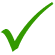 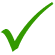 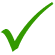 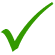 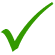 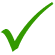 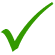 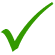 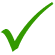 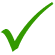 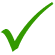 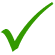 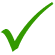 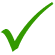 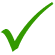 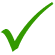 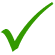 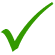 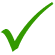 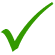 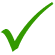 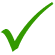 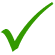 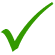 14
Annual Training Requirement
Assessment specific training (CMAS, CoAlt, ACCESS, CO PSAT and SAT) for all school personnel involved in any aspect of Colorado’s state assessments is required on an annual basis
SACs must be trained and provide training on each assessment each year 
Schools are required to collect signed documentation from those who work with test materials that demonstrates an understanding of the policies and procedures set forth by the State of Colorado and the district
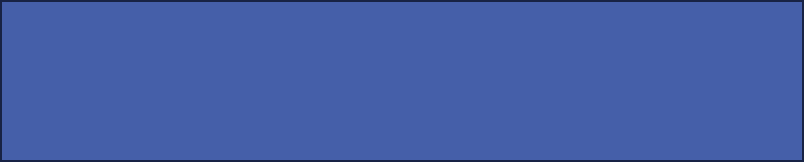 Training Policy:
https://www.cde.state.co.us/assessment/trainings
15
Requirements & District ResponsibilitiesParent Excusals §22-7-1013(8)(a-c)
A student’s parent may excuse the student from participating in a state content area assessment
Each Local Education Provider (LEP) will adopt and implement a written policy and procedure by which a student’s parent may excuse the student from participating in one or more of the state content area assessments.
If a parent excuses his or her student, the LEP shall not impose negative consequence on the student or parent including:
Prohibiting school attendance; imposing an unexcused absence; or prohibiting participation in extracurricular activities.
Prohibiting the student from participating in an activity or receiving any other form of reward that the LEP provides to students who participate in the state assessment.
LEP shall not impose an unreasonable burden or requirement on a student that would: 
Discourage the student from taking a state assessment or
Encourage the student’s parent to excuse the student from taking the state assessment.
16
Parent Excusals
Schools must have procedures for parents to be able to independently excuse their children from content area testing.
Districts and schools should not encourage or pressure parents to excuse their children from testing.
Follow parent excusal coding guidance to indicate parent excuse on a student record.
17
Knowledge Check
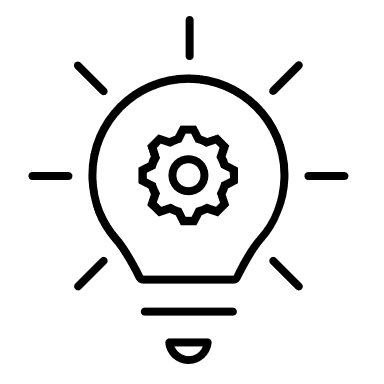 2023-2024 State Assessment Schedule
Tentative 2023-24 State Assessment Calendar
1See next two slides for early and extended window options
2CSLA is for eligible multilingual learners in grades 3 and 4 only
20
CMAS Assessment Window
Official window: April 8 - 26, 2024
All elementary and middle school science administrations must be completed within this window
All school-wide paper-based administrations for math and ELA must be completed within this window
Students taking CoAlt ELA and math (DLM) and those requiring paper accommodations should test at the same time as their peers (this includes CSLA)
21
CMAS Early and Extended Window Options
Online math and ELA
To compensate for technology capacity, the math and ELA window can open as early as April 1 and extend through May 3 online administrations only
Students taking CoAlt ELA and Math (DLM) and those requiring paper accommodations should test at the same time as their peers (includes CSLA)
This is an extended window – total of 5 testing weeks
Grade 11 science
To accommodate high school assessment schedules including SAT, AP and IB exams, the grade 11 science window can open and close early
Early window option: April 1 – April 19
This is an early window – total of 3 testing weeks
22
Scheduling Considerations
Colorado Spanish Language Arts (CSLA)
An accommodated version of the ELA assessment
Administered in the same window as ELA
CoAlt and accommodated CMAS forms
To the extent possible, a student taking CoAlt or CMAS with accommodations in a content area for which the student is participating in a general education class should be assessed at the same time as their peers to avoid missed instruction 
Ensure students taking these assessments do not miss instruction from their general education classes
23
Knowledge Check
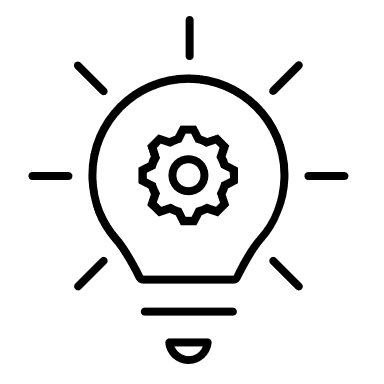 ACCESS for ELLs
ACCESS for ELLs
Test forms
Kindergarten (paper-based)
ACCESS grades 1-12 (computer-based; paper-based for student as needed per IEP or 504 plan)
Writing domain is paper-based for grades 1-3 for all students
Alternate ACCESS grades K-12, for students with IEPs written to the Extended Evidence Outcomes (paper-based) 

Training
All Test Administrators must pass WIDA’s quizzes and have an opportunity to ask questions to their School Assessment Coordinator
26
ACCESS for ELLs® Key Dates
ACCESS Testing Window
Monday, January 8 – Friday, February 9, 2024
WIDA AMS Test Setup Available
November 29, 2023 – February 14, 2024
Districts Receive Test Materials
December 14, 2023
27
WIDA Screener
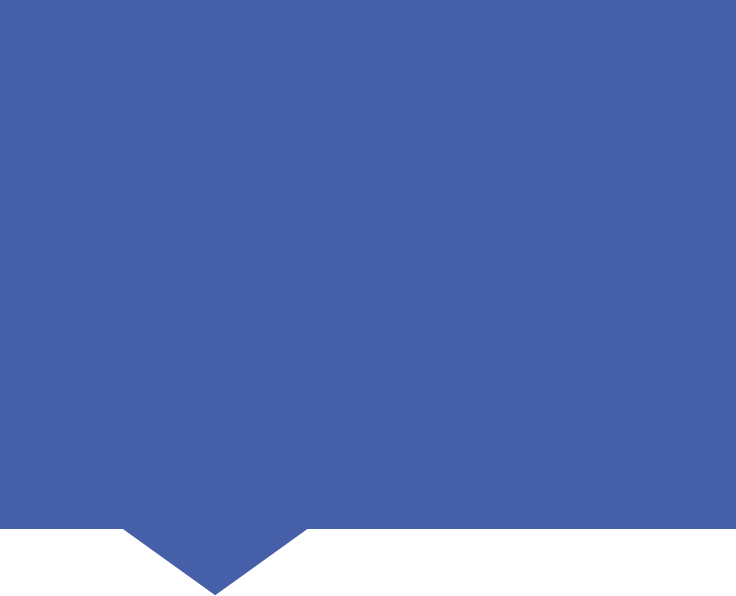 Standardized Identification Procedures questions should be addressed to Rachel Franks: rachelfranks@csi.state.co.us
28
Knowledge Check
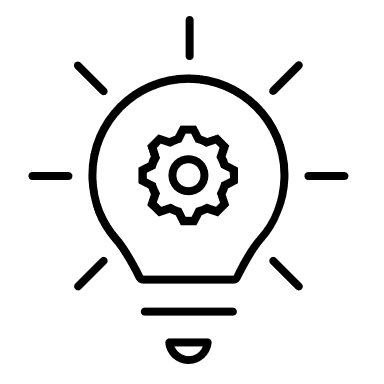 CMAS
CMAS Grades and Content Areas
Science
Elementary, middle and high school assessments
Science: grades 5, 8 and 11

Math and ELA 
Elementary and middle school assessments 
Math: grades 3-8
ELA: grades 3-8
CSLA: ELA accommodation only for eligible multilingual learners in grades 3-4
31
PearsonAccessnext
The online platform used for CMAS data management and administration
DAC updates SAC permissions throughout the year 
PearsonAccessnext use will be covered during trainings
Training modules available through the Colorado Assessments Portal at https://coassessments.com/training-mods/
Welcome to PearsonAccessnext
User Accounts
Student Registration/Personal Needs Profile (SR/PNP)
Paper and Online Pre-Testing Materials Management
Assessment Coordinator Online Session Management
Test Administrator Online Session Management
Additional Orders
Post-Testing Materials Management
Post-Testing Data Clean-up
32
Site Readiness Activities
CDE recommends:
Conduct CMAS Infrastructure Trial through the PearsonAccessnext Training Site
Provides a way to test the local online assessment environment to verify the network, proctor caching devices and student testing devices are configured correctly using CMAS items 
Highly recommended for schools using virtualized device solutions
33
High Level CMAS Activities for SACs
CDE pulls from October Count Collection in Data Pipeline
CMAS and CoAlt SR/PNP updates in PearsonAccessnext (January 8-26)
Confirm/assign paper-based materials including accommodations
Create/update user accounts in PearsonAccessnext 
Train Test Administrators and school staff
Create test sessions for online assessments in PearsonAccessnext
Verify proper form assignment (including form-dependent accommodations and accessibility features) in PearsonAccessnext
Distribute/collect manuals and materials
Administer assessments
Return materials back to CSI
Scorable secure materials must be returned by April 29
34
CMAS Accommodations
CMAS Accommodations
Refer to the CMAS and CoAlt Procedures Manual Section 6.0 for all accommodations information
Updated Accommodations Crosswalk available on CDE Assessment webpage: https://www.cde.state.co.us/assessment/accommodations_crosswalk 
Students registered for CMAS braille last year will be registered for braille in the initial file upload into PearsonAccessnext 
Confirm braille assignments
Schools need to identify and register all 3rd graders and any new or additional students needing braille
Schools may need to pay special attention to students who were not identified or did not test last year due to special circumstances
36
Unique Accommodation Requests (UARs)
A very limited number of students who meet specific criteria may qualify for unique accommodations 
The requested UAR must be listed on the IEP and tied to an instructional goal
These accommodations might impact the construct being measured. For that reason, additional documentation is required. 
ACCESS for ELLs UARs are due to CSI by November 27th for enrolled students with IEPs/504s
CMAS UARs are due to CSI by December 11th for enrolled students with IEPs/504s
UARs for students who arrive in the district after January or are newly placed on IEPs/504s are due by March 11th




Accommodations requiring CDE approval:
Scribe Accommodation for ACCESS for ELLs Writing Domain
Scribe Accommodation for ELA/CSLA constructed responses (CMAS)
Calculator on non-calculator sections of math (CMAS)
Use of unique accommodations without CDE approval may result in invalidation or score suppression
37
Primary/Home Language Accommodations
Primary/home language accommodations may be used for up to 5 years, when appropriate (language of instruction should match primary/home language accommodation selection, see flowchart). 
Online Spanish text version (with and without TTS)
Math
Science
CSLA is available for eligible MLs (NEP & LEP) in grades 3 and 4 (paper-based accommodation to ELA) who are currently receiving or recently received Spanish language arts instruction
Eligibility flowchart: http://www.cde.state.co.us/assessment/cmas_spaassessflowchart 
Connect with Rachel Franks
38
First Year in US – ELA Only
Enrolled in a U.S. school for fewer than 12 months 
Non-English Proficient (NEP) students, based on state Standardized Identification Procedures, are only exempt from the CMAS ELA assessment. A student’s parent/guardian may opt their child into testing. Results will be used for accountability and growth calculations. 
Limited English Proficient (LEP) students, based on state Standardized Identification Procedures, are assessed on the CMAS ELA assessment
First year in U.S. NEP and LEP students in grades 3 and 4 whose primary/home language with current or recent language arts instruction is Spanish should take CSLA
Students who take CSLA do not take ELA; students who take ELA do not take CSLA
Students taking CSLA also take math (Spanish versions available, if appropriate)
39
Knowledge Check
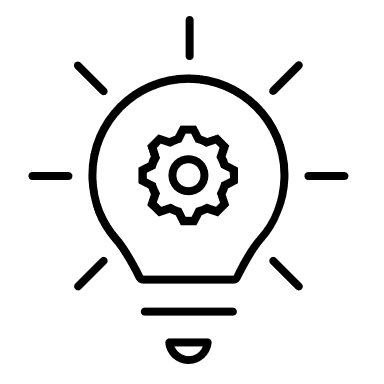 CoAlt English Language Arts & Mathematics (DLM) and CoAlt Science
CoAlt Assessment Administration
Eligible students with the most significant cognitive disabilities take the Colorado Alternate (CoAlt) Assessments
Less than 1% of students
Science (Colorado-developed to align with 2020 CAS Extended Evidence Outcomes)
Elementary, middle and high school assessments
Administered in grades 5, 8 and 11
English language arts and mathematics (DLM-developed)
Grades 3-11
Alternate for CMAS math and ELA, PSAT and SAT
42
CoAlt Assessment Administration – Grades 3-8
CoAlt Science
Paper-based assessment 
Individually administered
Student answers recorded on CoAlt Answer Document by the Test Administrator
CoAlt Answer documents returned to Pearson with scorable materials
CoAlt ELA and Math (DLM)
Computer-based assessment
Individually administered
Test Administrators/DACs use Educator Portal for student management
Students test using KITE Student Portal
Same testing window as CMAS math and ELA
43
CoAlt Assessment Administration – High School
Any 9th, 10th or 11th grade student with the most significant cognitive disability whose IEP indicates participation in alternate assessments will take the appropriate CoAlt assessment andnot PSAT, SAT or CMAS Science
Alternate assessments are individually administered
CoAlt Science
11th grade
CoAlt ELA and Math (DLM)
9th, 10th and 11th grade
If the parent wishes for the student to take PSAT or SAT, the IEP team must convene a meeting and change the IEP
CDE recommends that the testing window for the alternate assessments fit within the PSAT/SAT administration dates
For CoAlt eligible students who are also integrated into the general education environment, CDE recommends a CoAlt testing schedule be used that allows these students to remain with their grade level peers as much as possible and reduce interruption to their regular instruction
44
CoAlt Training
Train teachers in all parts of the CoAlt assessment
Separate modules, one for ELA/math and one for science
Educators will be required to take and pass a quiz based on the information presented in each module
45
Knowledge Check
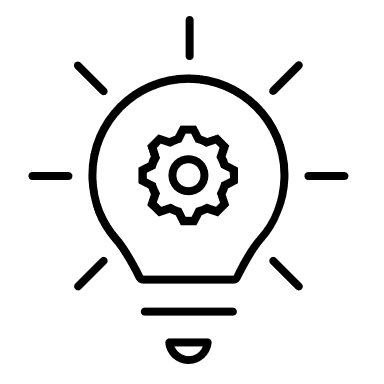 Colorado Digital PSAT & SAT
New 2023
Digitally-based Colorado PSAT and SAT
PSAT 9 – administered to all* students in 9th grade
PSAT 10 – administered to all* students in 10th grade
SAT – administered to all* students in 11th grade 


*Students who participate in CoAlt take the DLM ELA & Math assessment instead of PSAT/SAT
48
Digitally-based Colorado PSAT and SAT
** To the extent practicable, students taking the CoAlt DLM ELA/Math assessments who participate in a general education class should be assessed at the same time as their general education peers to avoid missed instruction.  Schools may also ensure students taking the alternate assessment do not miss instruction from their general education class(es) through other means.
49
Digital Testing Preview
Test Form: PSAT 9, PSAT 10 and SAT tests will be presented in a digital format 
Paper-based testing will be reserved for accommodated students who require paper testing, students with religious exemptions to technology use or in a situation where a facility does not allow internet access for students – must be known in advance
Digital testing platforms
Test Day Toolkit – Test administration website used by testing staff
Bluebook – Testing application used by students
Digital Test Structure
50
Digital Testing Advantages
Each test is multi-stage adaptive 




The test can be taken on school-owned or student-owned computers, based on a school’s preference
Testing time is shorter – A little over 2 hours instead of 3
Reading passages are shorter with one question per passage
A built-in calculator is allowed on the math section, allowing students to choose to use this tool rather than bringing their own calculator
A test can be completed even in the midst of a power or internet outage (assuming the battery is charged)
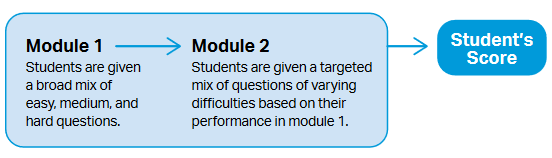 51
Digitally-based Colorado PSAT and SAT Dates
The historical use of primary test days and make-up days won't apply in the same way.
CDE suggests a single test day - however, schools will have flexibility to establish (multiple) test days within the state testing window.
To the extent possible, CDE also suggests single, or morning/afternoon start times, however student groups can start at different times throughout the day. 
For this year, a testing room should only be comprised of the same grade level. 
9th, 10th and 11th grade can be tested on the same day or different days, based on school technology availability and schedule flexibility.
Digitally-based accommodated test sessions can be held any day within the state testing window.
Be mindful of your testing window to avoid last-minute large-group test sessions.
52
PSAT 9, PSAT 10, SAT Test Times
Standard Digital Test Times








Paper-based Accommodated Standard Test Times will be forthcoming
***To reduce the risk of misadministration, it is recommended to choose a specific day to assess your paper-based students
53
Colorado PSAT and SAT
SAT with and without Essay will be administered during the school day
Taking the optional SAT Essay is a student choice.
The process for requesting the Essay will be different this year. More information will follow this Fall.
Online schools for PSAT
Must establish a testing center for 9th and 10th grade students to test.
Online schools for SAT
May establish a testing center for 11th grade students to test OR
11th grade students can test on the national SAT test date of March 9th.
The process for registering students for the Weekend Test date will change this year. More information will be presented in a webinar later this Fall.
Schools must establish a testing center for the make-up date session within the PSAT/SAT state testing window.
54
Colorado PSAT and SAT Accommodations
Students who tested using College Board-approved accommodations for the PSAT or AP exams last year continue to be approved for 2024*
A crosswalk from paper-based to digitally-based accommodations is forthcoming.
Accommodations requests must be submitted for 
9th grade students
Students whose accommodation needs have changed
Students who have not been previously approved by the College Board for testing accommodations
State-allowed accommodations must be requested and approved each year
Very few students utilize state-allowed accommodations (First year in U.S. MLs, math only)
The default Braille code for College Board assessments will be UEB and UEB with Nemeth for math. UEB Technical math code will be available on request by contacting the College Board SSD office.
*As long as there are no changes to student’s primary disability or accommodations listed in the student’s IEP
55
Difference Between CMAS and PSAT/SAT in Colorado
Home Schooled Students
Full-time home-schooled students are permitted to take CMAS but are NOT permitted to take the state sponsored PSAT or SAT (see C.R.S. 22-7-1006.3(9)(b))  
Full-time home school students who contact the school or district should be directed to take the PSAT or SAT on a national (Saturday) test date at their own expense
56
Colorado PSAT and SAT Training
College Board Fall workshops for SACs/Test Coordinators, SSD Coordinators, and other testing staff will be virtual during the fall
Registration links for the first set of workshops will be sent out shortly after Labor Day
57
Colorado PSAT and SAT Reminders for 2023-24
School Onboarding Survey
This replaces the Establishment Survey
Survey e-mailed to SACs on September 18th– please ensure this is completed no later than October 6th. 
Online Test Day Training
Test Coordinators are required to complete the online test day training and related quizzes in the Spring prior to the testing window.
Proctors and hall and room monitors can be trained using online modules or via a local training but are required to pass the online quiz related to their role.
All testing staff must complete training even if they completed training for prior administrations.
Colorado Help Line - 1-866-917-9030 
This line is specific to Colorado’s Spring testing window and will provide you with the most reliable state-specific information
58
PSAT/SAT Resources
Check the CDE Assessment/SAT-PSAT webpage      www.cde.state.co.us/assessment/sat-psat
Check the College Board Colorado Website:  www.collegeboard.org/colorado
Check the College Board Colorado Resource Repository
College Board’s CO Customer Service1-866-917-9030 coloradoadministratorsupport@collegeboard.org 
Contact the College Board Field Team
ColoradoSchoolDaySupport@collegeboard.org
59
Knowledge Check
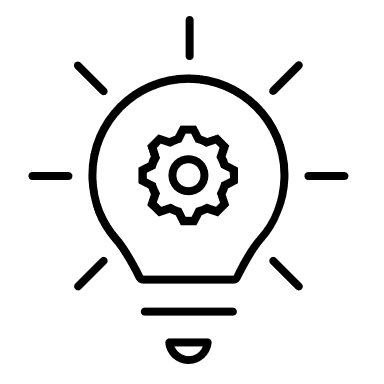 National & International Assessments
Selected Schools Only
National Assessment of Educational Progress (NAEP)
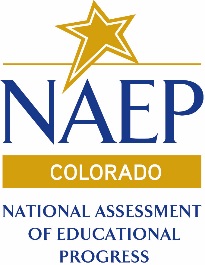 62
[Speaker Notes: Since 2003, participation in NAEP for grades 4 and 8 schools in reading and mathematics has been linked to Title I funding by the federal Elementary and Secondary Education Act (ESEA)]
Data and Reporting
Assessment Data Collections
Know who your school data respondent is
Assessment collections include two types of Data Pipeline activities:
Pre-ID student data are pulled from the October Count Collection
WIDA ACCESS data are pulled from students reported as ML – NEP and LEP after the snapshot soft deadline (November 3rd)
Make sure your data respondents have all NEP and LEP students and alternate testers identified, or they will not be loaded into WIDA AMS by the state
All other assessment data are pulled from the final approved data in January
Student Biographical Data (SBD) reviews
WIDA ACCESS for ELLs: late March
CMAS, CO SAT/PSAT and DLM: late May – June
64
Reporting of Results
Publicly posted State summary results and District and School overall and disaggregated results available at http://www.cde.state.co.us/assessment
Refer to the following Data and Results pages for each program:
WIDA ACCESS for ELLs – http://www.cde.state.co.us/assessment/ela-dataandresults
Confidential District and School reports and data files in WIDA AMS
CMAS (all content areas) – http://www.cde.state.co.us/assessment/cmas-dataandresults  
Confidential District and School reports and data files in PearsonAccessnext
65
Reporting of Results Continued
PSAT and SAT – http://www.cde.state.co.us/assessment/sat-psat-data  
Confidential District and School reports in CB Reporting Portal; data files in CDE Assessment Syncplicity
CoAlt
ELA and Math – http://www.cde.state.co.us/assessment/coalt-englishmath-dataandresults 
Confidential District and School reports and data files in Educator Portal
Science – http://www.cde.state.co.us/assessment/coalt-sciencesocial-dataandresults 
Confidential District and School reports and data files in PearsonAccessnext
Assessment System Initiatives & Resources
Colorado Assessment Literacy Program
Online Professional Learning Modules and Customized Workshops to Support Local Systems of Assessment
Achieving a Balanced Assessment System
Assessment Inventory & Decision-making Tools 
Customized Classroom Assessment Workshop 
Designing for Instructional Relevance
https://www.cde.state.co.us/assessment/coassessmentlitprog
68
[Speaker Notes: Per Center for Assessment re: balanced assessment systems
Coherence: The learning model that connects the various assessments in the system and to curriculum and instruction.
Comprehensiveness: Assessments provide multiple views of what students know and can do, as well as support multiple users and uses.
Continuity: The system documents student progress over time,
Efficiency: The minimum number of pieces in place to reach intended outcomes without extraneous components. 
Utility: Are they actually useful?]
Collaboratively-developed, Standards-based Performance Assessments
Graduation Guidelines Menu of Assessment Options:
A policy opportunity supporting the evolution of comprehensive assessment systems
Driven by Essential Skills & Rigorous Expectations
Content is the vehicle through which skills are demonstrated
Development & Implementation
Design Criteria
Rubrics & Design Tools
System Recommendations
Validation & Calibration Processes
Collaborative Scoring Resources
Informed by PLC & Pilot Outcomes  
Professional Learning Modules & Customized Supports
Student Experience
Validation of their perspective and lived experiences
Support for the transference of knowledge and skills into new situations by through the development of skills to articulate what they know and can do, as well as identify their areas of strengths and challenges
Agency through formative feedback (teacher/mentor/peer)
An asset-based approach to assessment for learning
Engagement in the co-creation of learning goals and success criteria
69
Collaboratively-developed, Standards-based Performance Assessments
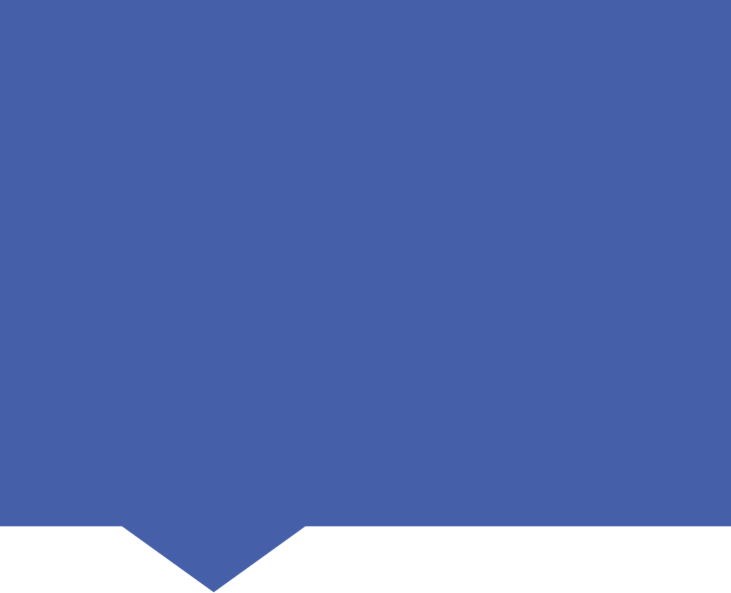 https://www.cde.state.co.us/postsecondary/perfassessment
Aligned Initiatives
Student-Centered Science Assessment Toolkit & PLC
Supports ongoing, embedded learning for science educators in the development of 3-dimensional performance assessments
2022-23 Pilot with 4 Colorado Districts
Expanding participation opportunities in 2023-24
Performance Assessment Case Studies
Carried out by CADRE at CU Boulder
Multi-site case study with educators using curriculum-embedded classroom performance assessment as the primary means for evaluating student learning
New briefs begin released October 2023
Reimagining College Access
National effort to support the use of performance assessment in higher education admissions, placement and advising processes
Colorado Pilot: Metro State University utilizing a performance assessment model for placement in Freshman level English courses
71
[Speaker Notes: Additional PLC’s are in development for math and ELA with national partners.

Case studies: To document how authentic learning experiences and tasks could provide targeted and meaningful information to students and teachers while activating essential skills for Postsecondary and Workforce Readiness (PWR) during a pandemic. Participating districts implementing performance assessment systems aligned to school and district goals. Working towards sustainable, comprehensive, local assessment systems]
Universal Technology Tips for State Assessments
Online Assessment Platforms
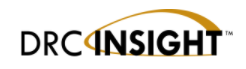 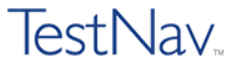 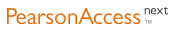 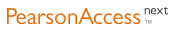 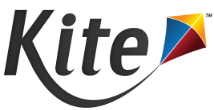 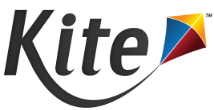 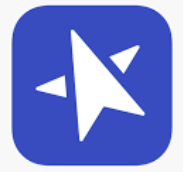 73
INSIGHT: Disable Background Processes
For both test security and device performance, DRC recommends that unnecessary background processes and software be disabled.
Test Performance 
Update processes or unnecessary applications and features running in the background on testing devices consume CPU and memory
Can affect the testing experience
Audio playback may be choppy 
Speaking test responses may be distorted
Test Security
Software that can compromise test content
74
INSIGHT : Disable Background Processes
The following five (5) types of applications sites should be reviewed before devices are used for testing:
Instructional Software 
 Automatic Updates 
Intelligent Personal Assistant (IPA) 
iPadOS, Chrome OS, Netbook Devices 
Collaboration Tools 
Microsoft Game Bar and Other Screen Capture Software
75
[Speaker Notes: The following are five (5) types of applications sites should review before devices are used for testing:
Instructional Software 
	Typing assistant or grammar checking application (e.g., Grammarly, Ginger Software, ProWritingAid) 
	Classroom monitoring tools (e.g., Linewize Classwize, Impero Wellbeing, GoGuardian, Securly) 
	Remote access/remote control tools (e.g., TeamViewer, AnyDesk, Remote PC, LogMeIn) 
 
Automatic Updates – 
Automatic Updates - Audio playback may be choppy 
Speaking test responses may be distorted

Intelligent Personal Assistant (IPA) 

iPadOS, Chrome OS, Netbook Devices - unnecessary applications and features
Collaboration Tools – MS Teams
Microsoft Game Bar and Other Screen Capture Software]
TestNav Requirements Policy
76
Assessment Technology Device Requirements
Stable channel update for Chrome OS
Stable channel update for Chrome OS
77
Assessment Technology Device Requirements
Stable channel update for Chrome OS
Stable channel update for Chrome OS
78
Assessment Technology Device Requirements
Stable channel update for Chrome OS
Stable channel update for Chrome OS
79
Assessment Technology Minimum Hardware Specifications
Stable channel update for Chrome OS
Stable channel update for Chrome OS
80
Assessment Technology Minimum Hardware Specifications
Stable channel update for Chrome OS
Stable channel update for Chrome OS
81
Assessment Technology Minimum Hardware Specifications
Stable channel update for Chrome OS
Stable channel update for Chrome OS
82
Knowledge Check
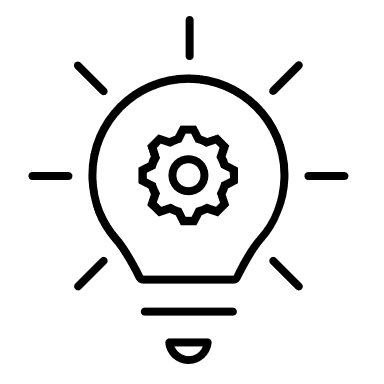 Communication
Role
School Assessment Coordinator
Serves as point person for state assessment communication
Serves as point person for school staff questions regarding state assessments
Ensures all staff are trained
Maintains assessment platforms
Should be familiar with federal and state assessments including:
Assessment manuals
Students to be tested
Test windows and deadlines
85
Transmitting Secure Information
Use G Drive to send secure information to CSI 
Two users per school (typically) can access the School Name_Assessments folder
The official SAC
School Leader
During SBD, the Data Respondent has access to a separate SBD folder

Reminder: Do not send personally identifiable information (e.g., SASID, name, free and reduced lunch status, disability status, test scores, etc.) through email
89
Knowledge Check
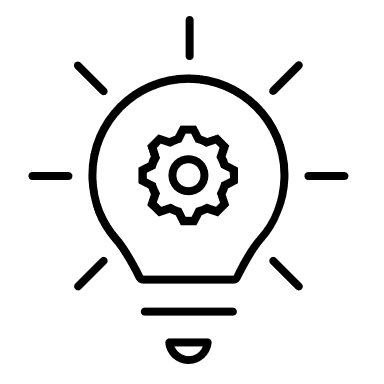 Local Education Provider Responsibilities
SAT Scores on Transcripts
SB20-175: Student Score on Transcript

This act prohibits a student's level of performance on the readiness assessment administered pursuant to 22-7-1006.3 (SAT) or on a national assessment (any assessment administered throughout the United States to measure postsecondary or workforce readiness) from being indicated on the student's high school transcript.
92
Requirements & District ResponsibilitiesPaper-based Testing §22-7-1013(6), §22-7-1006.3(1)(d-e)
Each LEP must adopt and implement a written policy by which it decides whether to request the paper form of the CMAS assessments for its students
Decision must be made in consultation with schools and parents
Copy of policy must be shared with parents and posted on LEP website
LEP may make the decision by school or class (i.e., grade level and content area)
LEP will report to CDE (CSI) the number of students who will take the paper form (indicated prior to initial order deadline)
Considerations
Technology capacity
Logistics
Must have the grade appropriate calculators for math (grades 6-8)
Paper and online form always available to individual students as an accommodation
Must commit to meeting security requirements and accounting for all secure materials
Chain-of-custody documentation and reports for missing materials
93
Requirements & District ResponsibilitiesAssessment Information §22-7-1013(7)(a)
LEP will annually distribute to parents and post on its website, as early in the school year as possible, written information regarding its assessments, including:
The state and local assessments that the LEP will administer 
Identify whether it is required by federal law, required by state law or selected by the LEP
Assessment calendar:
Estimated hours of testing each testing day for specific classes/grades for each assessment
Identify whether the assessment is required by state law, federal law or locally selected
The purposes of the assessments
The manner in which assessment results will be used
94
Requirements & District ResponsibilitiesParent Excusals §22-7-1013(8)(a-c)
A student’s parent may excuse the student from participating in a state content assessment
Each LEP will adopt and implement a written policy and procedure by which a student’s parent may excuse the student from participating in one or more of the state assessments.
If a parent excuses his or her student, the LEP shall not impose negative consequence on the student or parent including:
Prohibiting school attendance; imposing an unexcused absence; or prohibiting participation in extracurricular activities.
Prohibiting the student from participating in an activity or receiving any other form of reward that the LEP provides to students who participate in the state assessment.
LEP shall not impose an unreasonable burden or requirement on a student that would: 
Discourage the student from taking a state assessment or
Encourage the student’s parent to excuse the student from taking the state assessment.
95
Knowledge Check
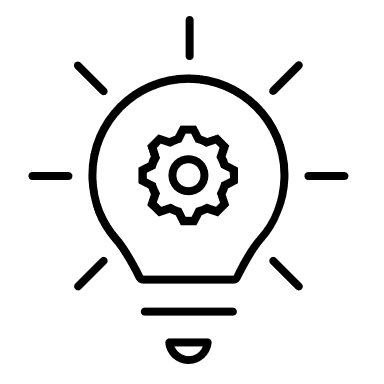 Additional Resources
CSI Resource Site
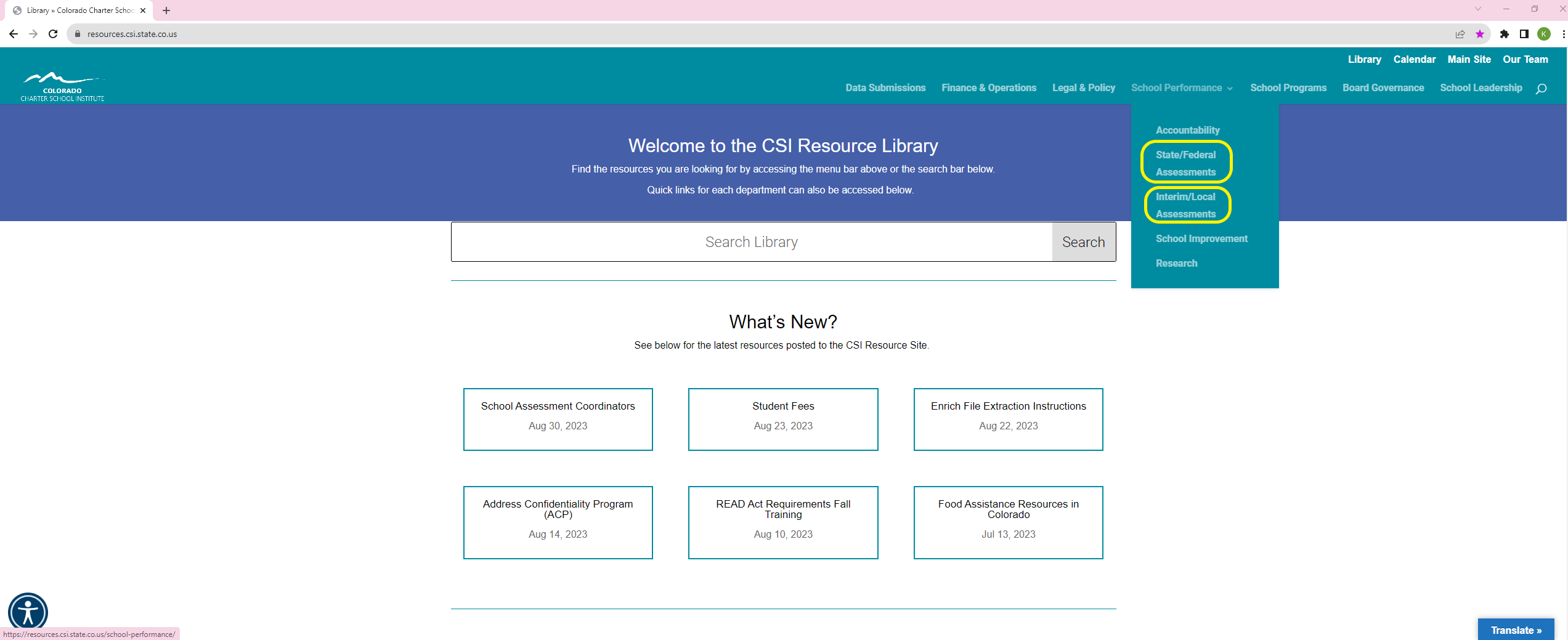 https://resources.csi.state.co.us/
2023-2024 Trainings
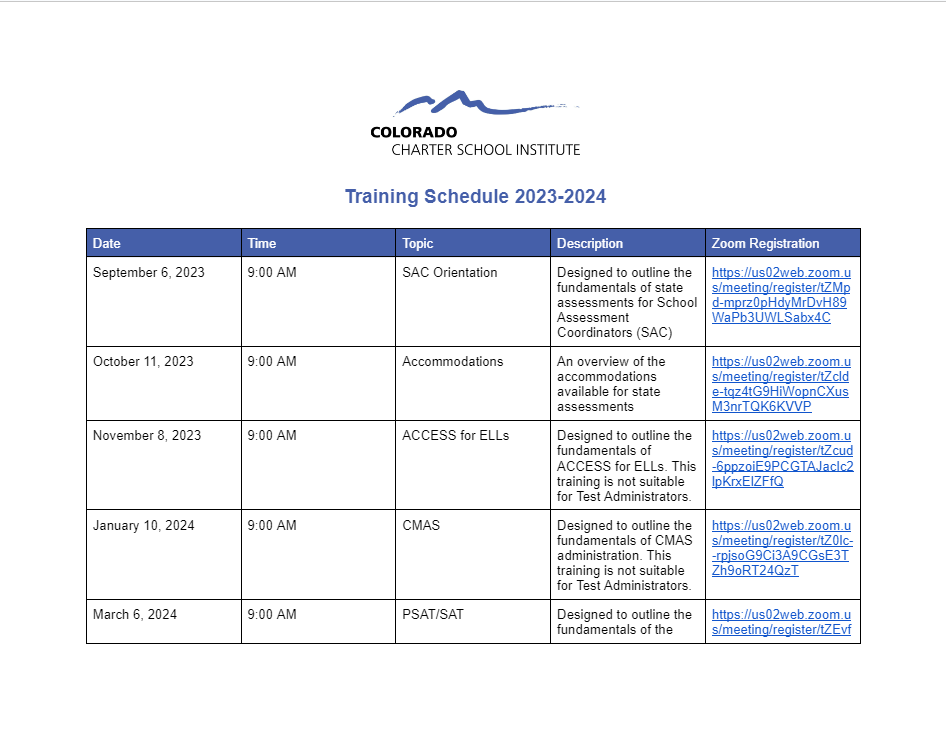 https://docs.google.com/document/d/1WkE8OKZHKcCbf76mPpLKqfOOYaKFVG8EnHtJaf39uUs/edit?usp=sharing
Contact
Kali Winn
kaliwinn@csi.state.co.us
303-532-7403

Scheduling: https://calendly.com/kali_winn
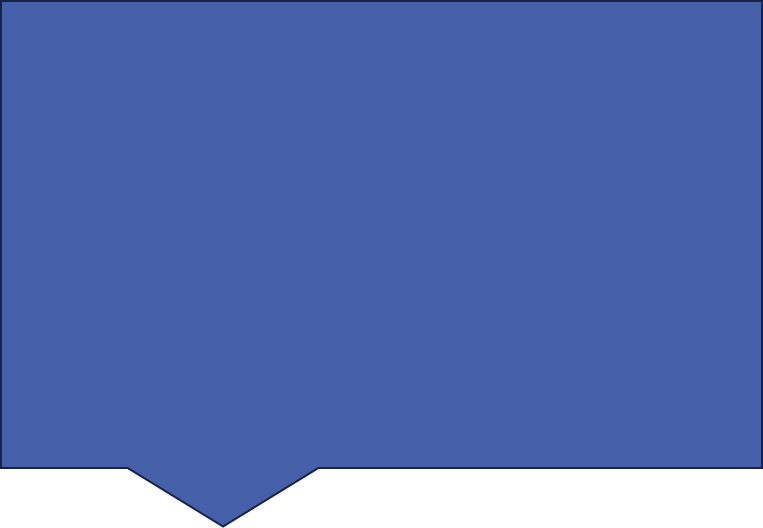 Final Questions?